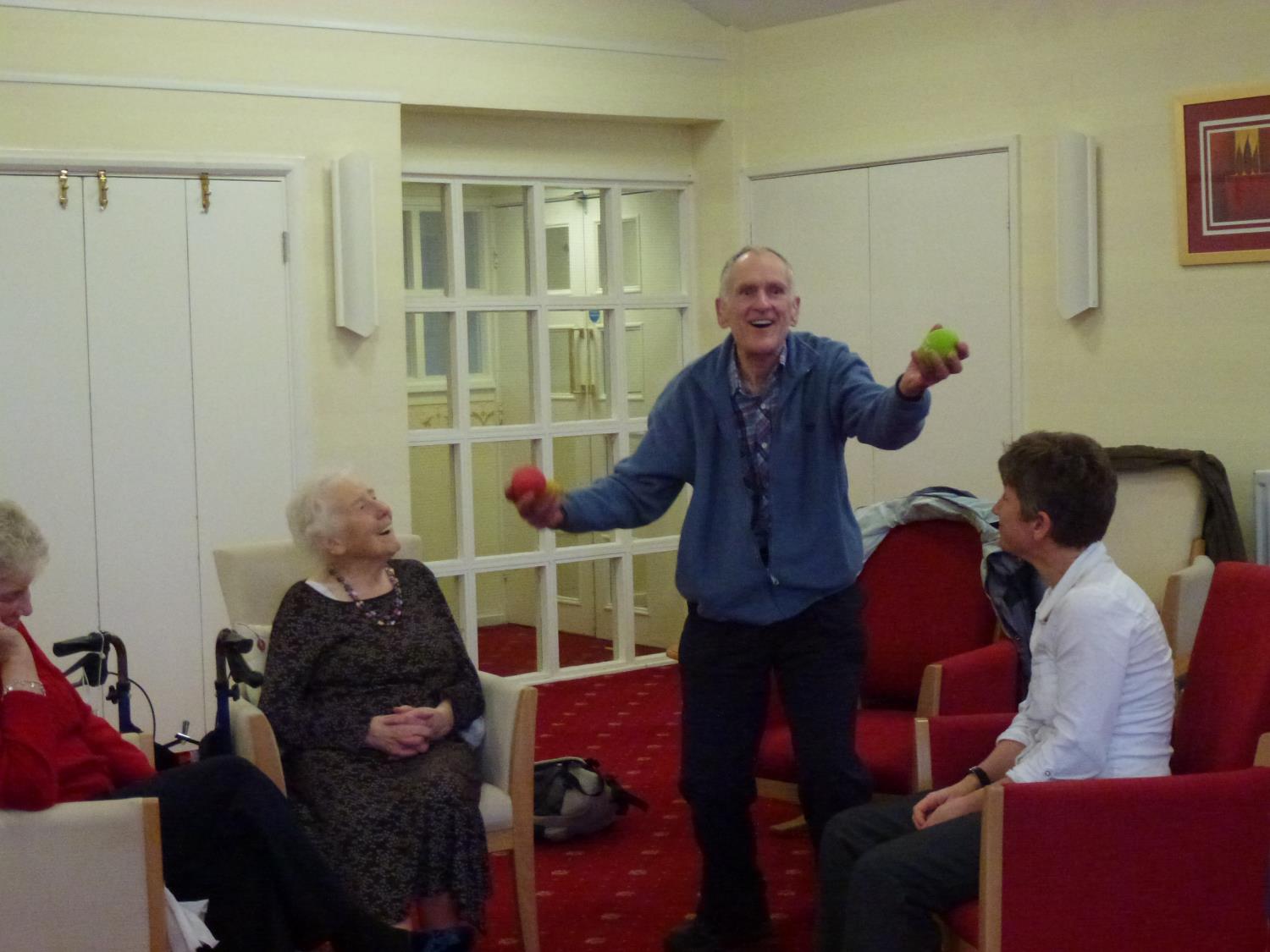 Problems with the concept of Resilience
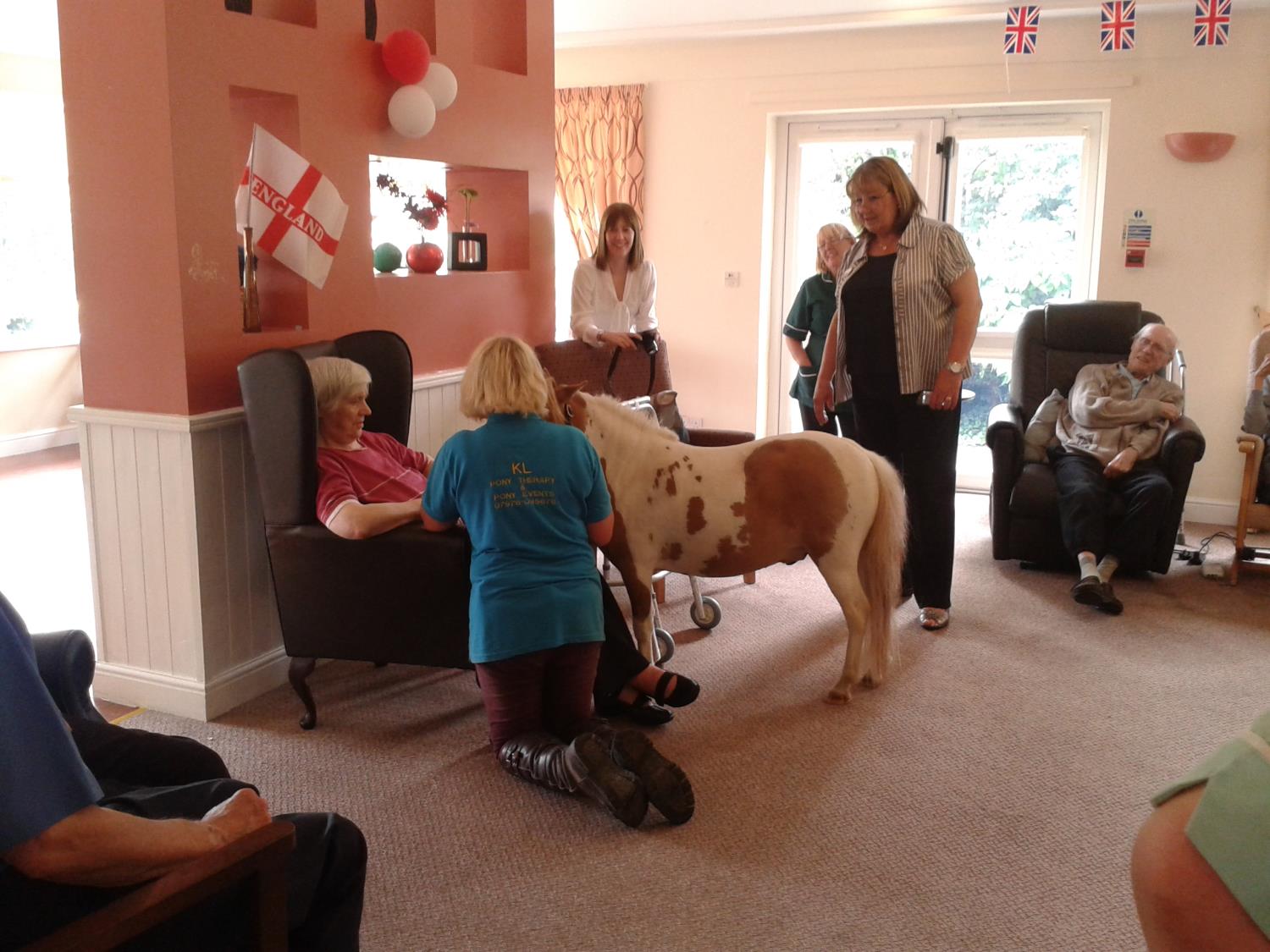 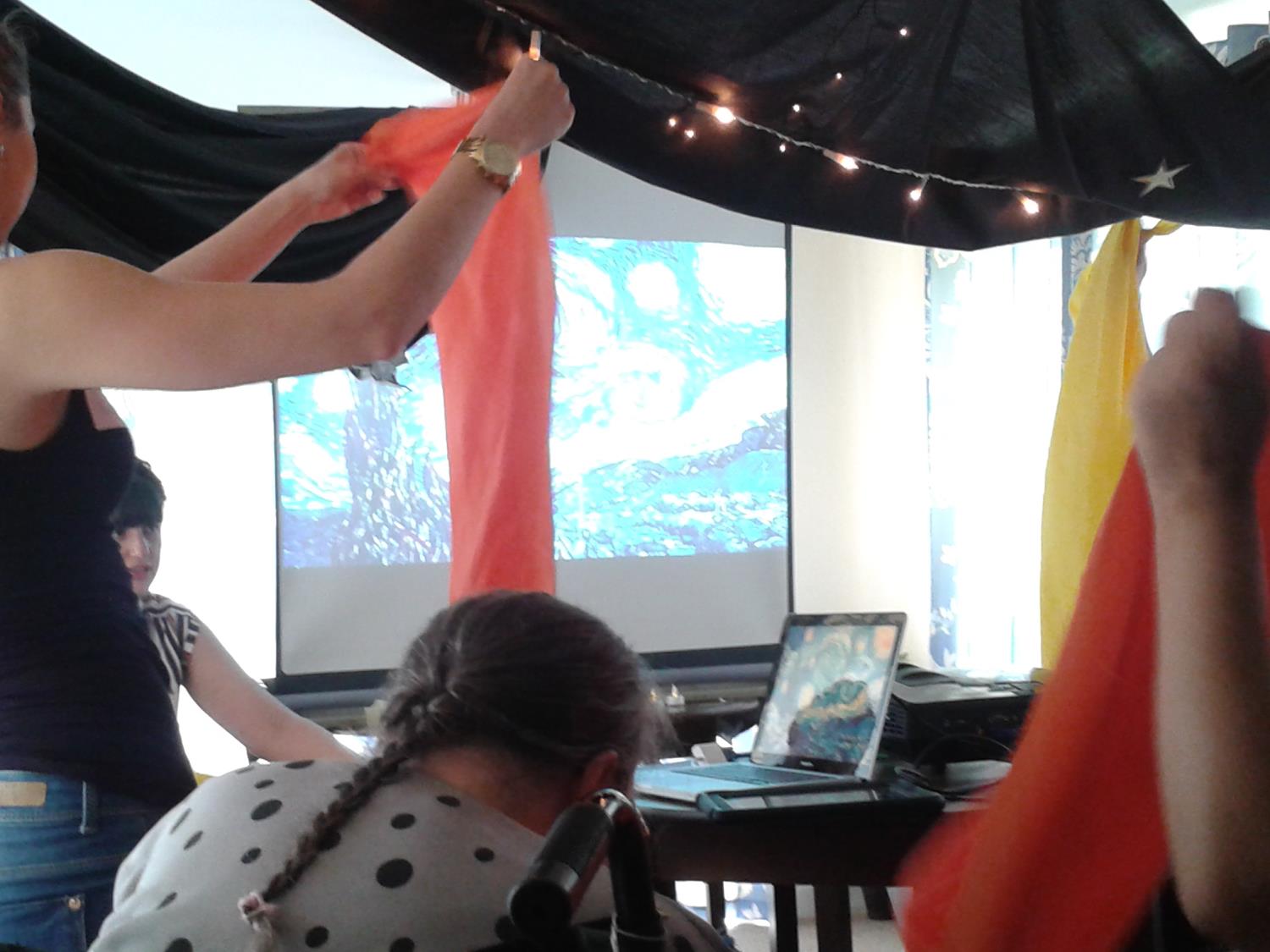 Cautious in offering positive ideals or emancipatory change
Negotiate ordinary upheavals (Bauman, Adams, Waldo 2001).
Explore processes 
Individual and community
Public services, housing, income support, employment law influence level of risk (Seccombe 2002).
Individualism 
Impact of individual on community
Privileges adaptation that results in people fitting into pre-existing structures
Risks
Socio-economic disadvantage
Elder abuse
Bereavement
Decline in health – dementia, depression, physical frailty
Changing social roles – retirement
[Speaker Notes: Baltes and Baltes – the usefulness of subjective criteria is undermined by the plasticity of the human self to adapt subjective assessments to objectively diverse conditions.]
What makes us resilient?
Strong internal locus of control
Making downward comparisons
Practical skills
Supportive social networks – social trust, reciprocity, participation in civic life
Built environment
Access to culturally relevant services
Low levels of socio-economic stratification
How did they overcome challenges?
Community – post-war rationing has made generation more resilient (period effect) 
Community - Living at sheltered accommodation unit
Community - Charitable work
Social support coupled with determined personality trait - Friends invited me on holiday after two years of being widowed:  “I came home and thought ‘I’ve got to get on with it’.” 
Philosophical adaptation - “As you age, you don’t worry about things as much.”
Cognitive Strategies/personal rituals - Keep relatives alive by talking to them
Bereavement and Widowhood (Bennett 2010)
Is it useful to quantify the length of time grieving takes?
Achieved gradually or following turning point
Turning points – joining a club not prosaic
Does a self-report questionnaire pick up depression?
If you remarry are you resilient?
Conclusions
Conceptualise relationship between individual and community resilience
Remove risks